Creating & Processing Adopted Client Records
Presented by: Vickie Foster & Emily Mueggenborg
Purpose
To provide an overview of procedures for creating and processing adopted records to maintain compliance with Oklahoma Adoption Laws.
[Speaker Notes: Emily]
Before You Begin
Make sure you have the required documentation.
Adoption Decree/Verifying Documentation
Birth Certificate
Adoptions cannot be processed without the required documentation.
[Speaker Notes: Emily]
Review Guidance Documents
CHDs:
Adoption Scenarios and Creating and Processing Adopted Client Records 
Accessible via OSDH Records and Community Health Systems (RCHS) SharePoint page – Adoptions
[Speaker Notes: Emily]
Review Guidance Documents
Independent Clinics:
Adoption Tip Sheet (Adoption Scenarios & Check Sheet)
Accessible via WIC Training Link, Policy and Procedure Manual, Tip Sheets, Adoption Tip Sheet
[Speaker Notes: Emily]
Adoption Scenarios
Blended Adoption
Adoption is in the format of an “open” adoption where the biological and adoptive families and the child/children are aware of and agreeable to the adoption.
Use discreet questioning to confirm knowledge will not cause undo harm.
Make changes in record and allow PHOCIS to create an alias.
[Speaker Notes: Vickie – Start here.  
Mention the importance of reviewing adoption scenarios to determine how to proceed since not all scenarios require all the complete opening and closing of PHOCIS records and hardcopy charts.   Go over each of the adoption scenarios and the caveats that make them different from the closed adoption process – i.e. an adoption that requires all steps of opening/closing a new PHOCIS record and a new hardcopy chart.]
Adoption Scenarios
Name stays the same
PHOCIS record will not change, but original hardcopy chart will need to be closed and a new chart opened.
Update guardian information in PHOCIS with adoptive parent information in Mother/Father fields.
[Speaker Notes: Vickie]
Adoption Scenarios
Alias already created in PHOCIS
No need close the original PHOCIS record. 
Update PHOCIS with correct information.
Close the original hardcopy to ensure none of the birth parent information is accessible and open a new chart.
[Speaker Notes: Vickie]
Adoption Scenarios
Last name hyphenated
Adding a hyphenated last name to one that is already in PHOCIS (Smith to Smith-Jones).
Will need to close the original hardcopy to ensure none of the birth parent information is accessible.
[Speaker Notes: Vickie]
Adoption Scenarios
Changing to birth father’s name
Neither the PHOCIS record nor the hardcopy need to be closed.
[Speaker Notes: Vickie]
Adoption Scenarios
Adoption by step-parent if birth parent is deceased
No need to change the PHOCIS or hardcopy records.
[Speaker Notes: Vickie]
Adoption Scenarios
Adoption by foster parent
Client is being adopted by foster parents and the client’s PHOCIS and hardcopy record are already in the foster parent’s name, with no mention of birth parents.
Uncheck “foster” in demographics and save.
If there is mention of birth parents or “foster” information, close the hardcopy chart and open a new chart.
[Speaker Notes: Vickie]
Adoption Scenarios
Closed Adoption
Follow complete steps of processing client’s original records and creating a new record under adopted name.
[Speaker Notes: Vickie]
Check The eWIC Household Account
Determine if client is currently or has ever been on WIC.
Check to see if the client is part of an eWIC Household.
If the client has never been on WIC or is not a member of an eWIC Household, you can bypass all the steps about WIC.
[Speaker Notes: Emily
When processing an adoption for a client in PHOCIS, you should check to see if the client is currently or has ever been on WIC.   To do this, check to see if they are part of an eWIC Household.  If they have never been on WIC or are not a member a an eWIC household, you can bypass all the steps about WIC.]
Check The eWIC Household Account
[Speaker Notes: Emily
When checking the eWIC Household Account screen, check to see if there are other members.   In this example, as you can see, there is only one member of this household.]
Check The eWIC Household Account
If the client is the only eWIC household member and is active on WIC: 
Terminate for reason of “Transfer to Another Area.”
Print the VOC. Keep for later.
Deactivate the eWIC household.
Destroy the eWIC card, if available. 
Document card destruction on the unusable eWIC Card Log according to policy.
[Speaker Notes: Emily
If the client is the only eWIC household member and is active on WIC: 
Terminate for reason of “Transfer to Another Area.”
Print the VOC. Keep for later.
Deactivate the eWIC household. PHOCIS won’t let you remove the only person in a household unless you deactivate the account first. PHOCIS will give you a wardning that you are creating an orphaned account.  This okay and what you need to do.
Destroy the eWIC card, if available. 
Document card destruction on the unusable eWIC Card Log according to policy.]
Check The eWIC Household Account
If the client is the only eWIC household member and is not active on eWIC:
Deactivate eWIC household.
Destroy the eWIC card, if available.
Document card destruction on the unusable eWIC Card Log according to policy.
[Speaker Notes: Emily]
Check The eWIC Household Account
[Speaker Notes: Emily
In this example of the eWIC Household Account, you will see there are other active members.]
Check The eWIC Household Account
If the client is in a household with other members, is active on WIC, and they don’t have current or future benefits:
Remove the client from the eWIC household. 
Terminate the client for reason of “Transfer to Another Area.”
Print VOC. Keep for later.
[Speaker Notes: Emily]
Check The eWIC Household Account
If the client is in a household with other members, active on WIC,  and they have current or future benefits:
Contact PHOCIS/WIC Helpdesk or your WPC to split the client out of the eWIC household.
After the split is complete:
Terminate the client for reason of “Transfer to Another Area.”
Print the VOC. Keep for later.
Deactivate the eWIC household.
[Speaker Notes: Emily]
Check The eWIC Household Account
If the client is in a household with other members, but they are not active on WIC:
Remove the client from the eWIC household. 
Printing a VOC is not needed since the client is not active on WIC.
[Speaker Notes: Emily]
Check The eWIC Household Account
If client is due to be recertified, treat as a new WIC client.
Set up a certification appointment using the client’s new name and information.
[Speaker Notes: Emily]
Ungroup In PHOCIS
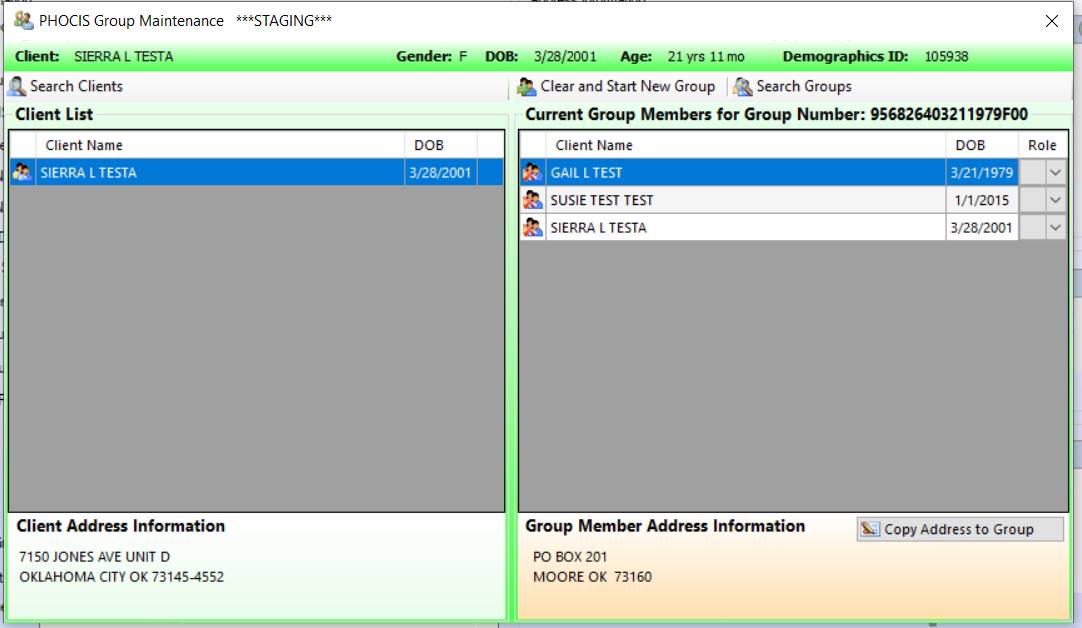 [Speaker Notes: Vickie
Any Client being adopted must be ungrouped from their family group in PHOCIS.

Mention the importance of ungrouping – to begin separating from the old record/identity.]
Remove SSN From Demographics
[Speaker Notes: Vickie

Next, check PHOCIS/Demographics screen for client SSN.  If the SSN is present, it must be removed.]
Closing The PHOCIS Record
[Speaker Notes: Vickie
Closing the PHOCIS record.
Reiterate the importance of reviewing and identifying the applicable adoption scenario, since all scenarios do not require the closing of the PHOCIS record.

Appointment module, select client tools, close client file.]
Closing The PHOCIS Record
[Speaker Notes: Vickie
When prompted, select “Yes, “ to “Are you sure you want to close this client’s file.”]
Closing the PHOCIS Record
ADOPTED
[Speaker Notes: Vickie
Add comment, “adopted”.]
[Speaker Notes: Vickie
Select “No” to “Do you want to print a closed file separator now”?]
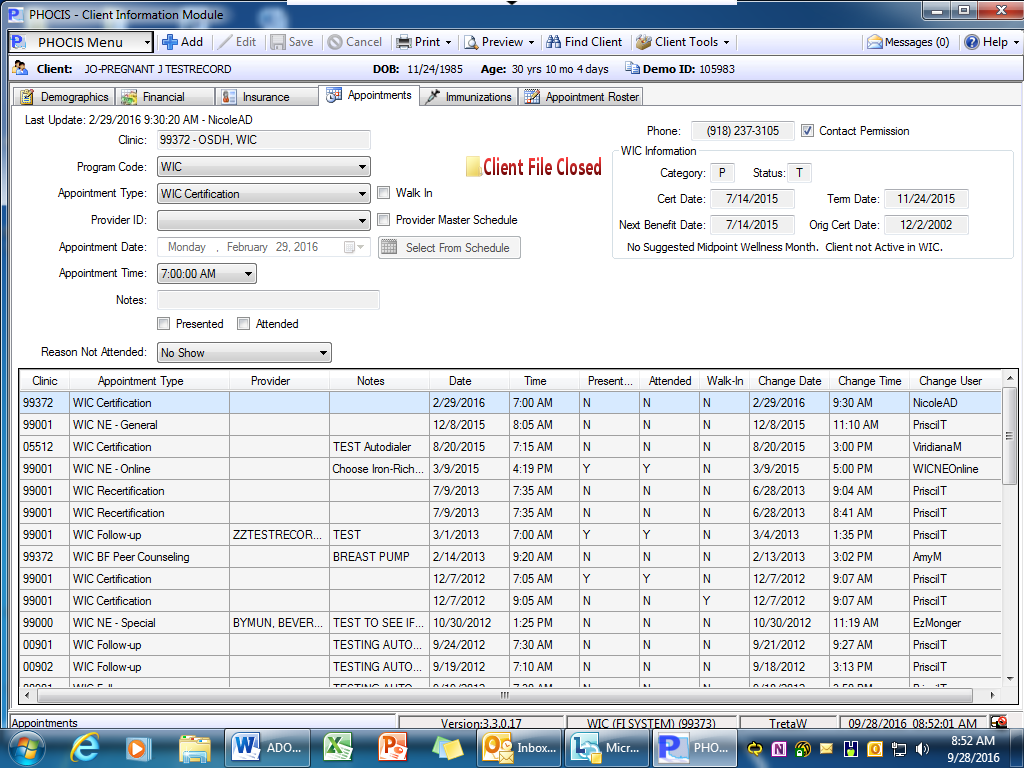 [Speaker Notes: Vickie
The record is now “closed” in your clinic only.]
Review Appointment Screen
Review the appointment screen for any attended appointments at another clinic.
If there are appointments at another clinic, you must contact the clinic and ask them to close the PHOCIS record in their clinic and follow instructions to seal the original chart. 
Reach out to your WPC if you need help with who to contact.
[Speaker Notes: Vickie]
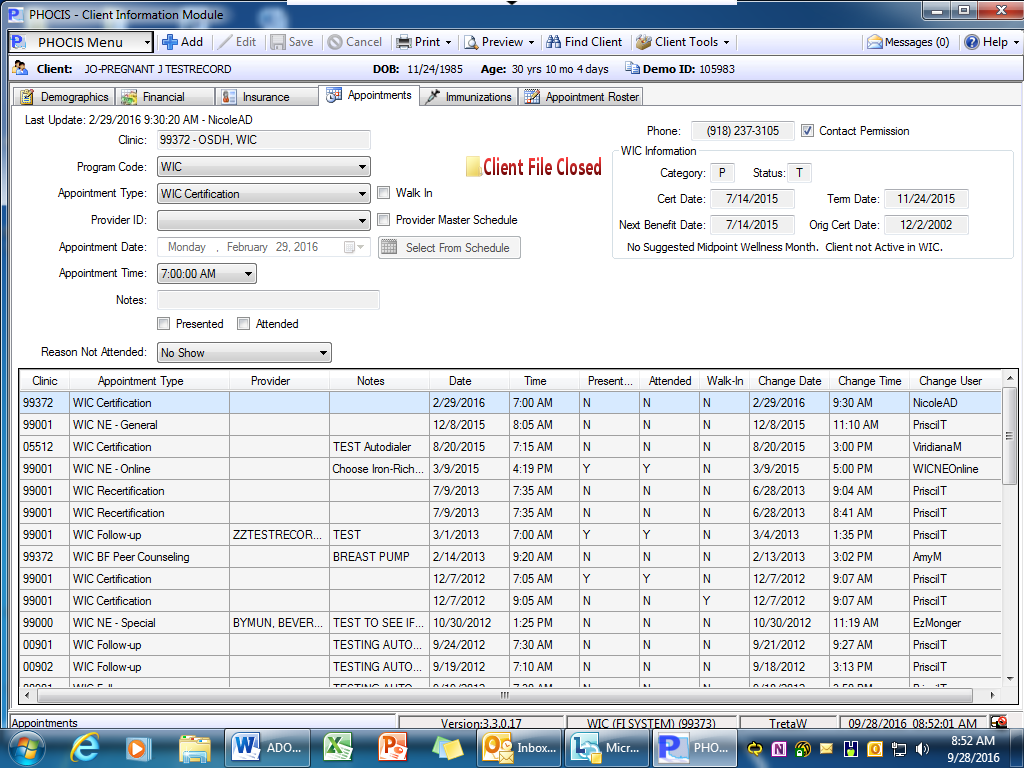 [Speaker Notes: Vickie

This record has received services at multiple clinics.  All clinics would need to close the record in their clinic.]
Close The Hardcopy Chart
Review hardcopy chart for information pertinent to the child’s long term care.
Information such as health information, ERFF, etc. 
Copy pertinent information and return original pages to the original chart
Does not include Consent, Notice of Proxy, and Certification Statement.  New forms will be completed with new name.
[Speaker Notes: Vickie]
Close The Hardcopy Chart
Black out any identifying information such as name, date of birth, address, phone number, SSN, insurance information, and biological parent information.
Copy Again.
Place the last copied documents in the Administrative section of the client’s new record.
Shred the first blacked out copy.
[Speaker Notes: Vickie]
Copy The Adoption Decree
Make a copy of the adoption decree and/or other documentation provided verifying the adoption.
Place copy in the Administrative section of the original chart.
[Speaker Notes: Vickie]
Seal The Original Chart
Write across an envelope “UNDER SEAL – DO NOT RELEASE INFORMATION WITHOUT COURT ORDER OR IF REQUESTED FOR INTERNAL AUDIT.”
Write the birth name, date of birth, and date the record is eligible for destruction on the outside of the envelope.
5 years from the adoption date if WIC only.
Otherwise, until the child reaches the age of 21.
Seal with confidential tape and file.
[Speaker Notes: Vickie]
Open New Hardcopy Record
Take the VOC and black out the name, client ID and date of birth. Make a Copy.
Place copy with the other copied items (pertinent information) and open a new chart.  
Collect new Consent for Service, Certification Statement, Proxy, if needed, etc. 
Shred the original copy of the VOC.
[Speaker Notes: Emily]
Open New PHOCIS Record
Create a new PHOCIS record under the new name.
If the client was not active on WIC, certify under new name.
If the client was active on WIC, use the information from the VOC printed at the start of the process, and transfer the client in as an out of state transfer from Oklahoma.
Enter the next benefit date as today’s date.
[Speaker Notes: Emily]
Open New PHOCIS Record
Do not put Medicaid information with the original name in the Insurance Module of PHOCIS.
If needed, remind parents to contact OHCA to update Medicaid to their adopted name.
If the client is not covered by any other insurance, mark “no insurance” in the insurance module.
[Speaker Notes: Vickie]
Add To PHOCIS Family Group
Add the client to a new PHOCIS family group
Or
Add to an existing PHOCIS family group if the new family is already in a PHOCIS group.
[Speaker Notes: Vickie

Mention linking to new adult caregivers in the PHOCIS group’s importance in establishing family connections and assisting with locating participants when the adult caregiver reaches out for assistance.]
ENHANCED OSIIS and IMMUNIZATION RECORDS
Check for an immunization record in Enhanced OSIIS.  Even if the child does not have a PHOCIS record it is necessary to check the OSIIS system if immunizations are given in your clinic.
Print a copy of the immunizations from the original, birth name
Create a new client record under the new adopted name in OSIIS
Have the nurse enter the immunization from the birth record into the new record with the adopted name.  Immunizations should be entered as ‘history’ immunizations.
Please make sure all of these steps are completed.  Once the original record is marked as “adopted patient’, the record will completely disappear and cannot be retrieved.  
Shred the printed hardcopy of the shot record from the original birth record.
[Speaker Notes: Vickie]
ENHANCED OSIIS and IMMUNIZATION RECORDS
Notify OSDH OSIIS Helpdesk or your Records Consultant of the adoption.  Send the original birth name, date of birth and the OSIIS Client ID and ask that the record be marked as “Adopt Patient”.
OSIIShelp@health.ok.gov
[Speaker Notes: Vickie
Mention here that all our independents don’t have access to OSIIS, but should still email and let them know this is an adoption from an independent clinic without access to OSIIS.  They will need to create a new record and the original record will need to be marked as adopted.]
What Custody Related Information Can Be Documented In PHOCIS
Adoption – Never
Foster – Checkmark in demographics
Other custody situations – Nothing
[Speaker Notes: Vickie.

While on the subject of records… let’s talk a little about what custody related information can be documented in PHOCIS…

Cannot put anything in the comments regarding, custody, foster care, guardianship, adoption or anything related to any of those subjects They can put comments like ‘see file’ or they can actually write on the demographic report in the actual file to see papers in admin section but nothing goes in the demographics in PHOCIS except the check mark in foster care and the legal guardian name in the guardian information.]
Helpful Resources – CHDs
OSDH Records Consultants
Mary Richards | MaryK@health.ok.gov | Districts 1,2,3, & 4
Vickie Foster | VickieF@health.ok.gov | Districts 5,6,7,8,9 & 10
[Speaker Notes: Emily]
Helpful Resources – Independent Clinics
WIC Policy Team | 405-426-8504
[Speaker Notes: Emily]
Questions?